Term 3 Week 1
History
The Great Fire of London
Learning Objectives
L.I: I can  explain where the Great Fire took place.
L.I: I understand when it took place.
L.I: I can explain how London was different in the 17th century.
L.I: I understand where and when the Great Fire of London started?
 
Activity: Children sequence the events of the Great Fire of London on a timeline.
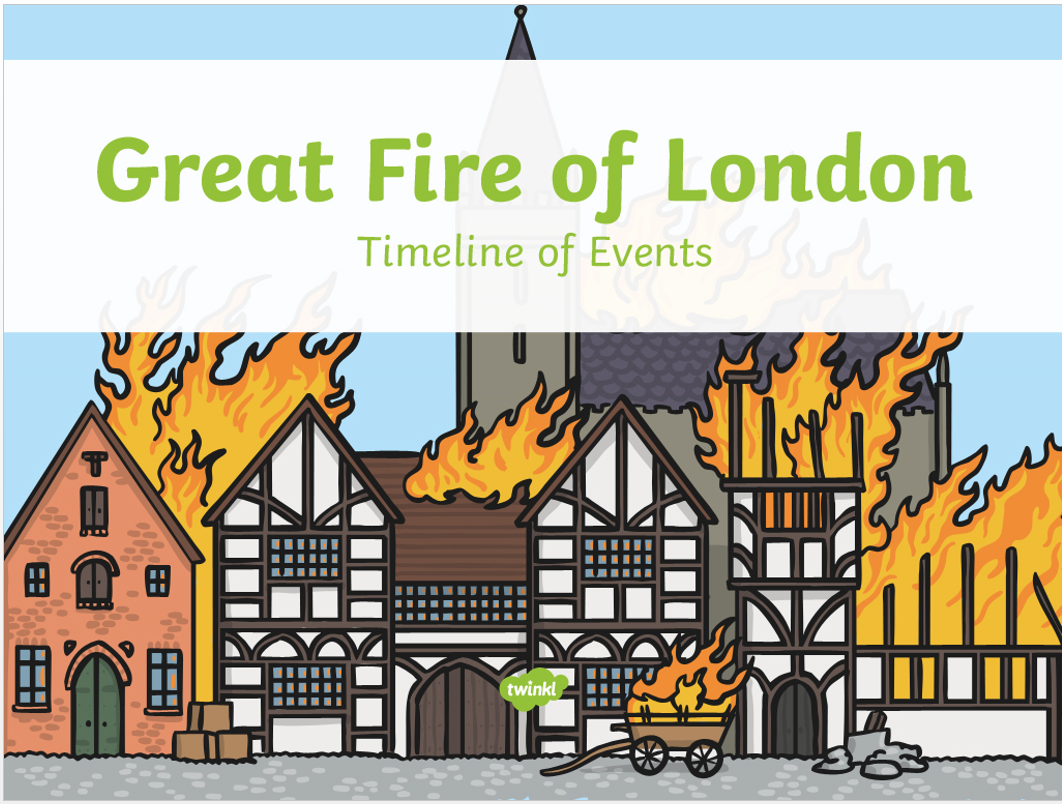 Task
To sequence the events of The Great Fire of London on a timeline.
You can cut and stick or write the events on to your timeline.